Maternal Factors and Complications of Pregnancy, Labor and Delivery that Affect the Newborn
Created and Presented by:
Robin Gulzow, BSN, RN, CCDS, CCDS-O, CCS, CPC
rrgulzow@gmail.com
Robin Gulzow, RN, BSN, CCDS, CCDS-O, CCS, CPC- 25+ years working in the outpatient and inpatient coding arena. 19 years as an RN with bedside nursing that includes IP Cardiac, Neuro, GI and OP Orthopedic patients.  I received my 1st certification of CPC in 2001. Became an RN, BSN in 2002 and a staff CDI in 2007.
 
I joined OHSU in July 2018 after being a contracted CDI since 2012 and began focusing on OB patients along with Pediatric Hematology/Oncology in October 2020.  April 5, 2021, I began reviewing the majority of the Peds swim lane except for Neuro.  Other areas of CDI experience also include Cardiac Sx, PEDS, Neuro, Ortho, Hematology/Oncology, Transplant, Gen Sx, Internal Med, BMT, Trauma. 

Mission statement: To assure that documentation in the medical record is a true and complete representation of the patient!
Goals and Learning objectives:   -Discuss guidelines and examples of P00-P04 with coding         clinics that apply     -Identify maternal factors that affect the neonate and         can be coded, if documented.      -Identify complications of pregnancy, labor, and      delivery that affect the neonate     -Identify complications of pregnancy, labor, and delivery       that affect the neonate     -COVID-19 and the newborn
Birth process or community acquired conditions     -If a newborn has a condition that may be either due to the birth process or community acquired and documentation does not indicate which it is, the default is due to the birth process so a query may be required to clarify      -If the condition is community-acquired, a code from Chapter 16 (P00-P96) should not be assigned.
*Code all clinically significant conditions*        (a query may be required to establish clinical significance)          --All clinically significant conditions noted on routine newborn                      exam should be coded.               --A condition is clinically significant  if it requires:                     -clinical evaluation; or                    -therapeutic treatment; or                    -diagnostic procedures; or                    -extended length of hospital stay; or                    -increased nursing care and/or monitoring; or                    -has implications for future health care needs Note: The perinatal guidelines listed above are the same as the general coding guidelines for “additional diagnoses”, except for the final point regarding implications for future health care needs. Codes should be assigned for conditions that have been specified by the provider as having implications for future health care needs.
Example of condition specified as having implications for future healthcare needs:An abnormal noise was heard in the left hip of a post-term newborn during a physical examination.  The pediatrician would like to follow the patient after discharge as a hip click can be an early sign of hip dysplasia.  The newborn was delivered via cesarean at 41 weeks.   Z38.01- Single liveborn infant, delivered by cesarean    Z08.21- Post-term newborn   R29.4- Clicking hipExplanation: The abnormal hip noise or click is appended as a secondary diagnosis not only because it is an abnormal finding upon examination, but also due to its potential to be part of a bigger health issue.  The hip dysplasia has not yet been diagnosed and does not warrant a code at this time.p
Maternal factors and complications of pregnancy, labor, and delivery that affect the newborn are codes P00-P04. Note: These codes are for use when the listed          maternal conditions are specified as the          cause of confirmed morbidity or potential         morbidity which have their origin in the         perinatal period (before birth through the         first 28 days after birth). --
P00- New born affected by maternal conditions that may be unrelated to present pregnancy .The fact that the mother has a related medical condition or has experienced a complication of pregnancy, labor, or delivery does not warrant assignment of a code from these categories on the newborn's record. For example:        -A living child born to a diabetic mother in a term birth and          delivered by cesarean section is coded as Z38.01. No code          from the series P00 through P04 is assigned because the          medical record does not document a problem affecting the         newborn
--Maternal hypertensive disorders             (pre-existing htn)     --Maternal renal and urinary tract diseases             (ESRD, CKD)     --Maternal infectious and parasitic diseases           (eg.; TB, Cdiff, enteritis)     --Other maternal circulatory and respiratory diseases           (asthma, COPD)     --Maternal nutritional disorders:(maternal malnutrition)     --Maternal injury (external causes: injury, poisoning)     --Surgical procedures on mother (amniocentesis)     --Newborn affected by other medical procedures on mother, not         elsewhere specified.             (newborn affected by radiation to mother)
P01- Newborn Affected by maternal complications of pregnancyInclude:        -incompetent cervix       -premature rupture of membranes       -oligohydramnios (can result in underdeveloped organs of the             fetus)       -polyhydramnios       -ectopic pregnancy        -multiple pregnancy       -maternal death
-Newborn affected by mal-presentation before labor            -breech presentation before labor            -external version before labor            -face presentation before labor            -transverse before labor            -unstable lie before labor                 -Newborn affected by other maternal complications of pregnancy       -Newborn affected by maternal complications of pregnancy,             unspecified
P02- Newborn affected by complications of placenta, cord and membranes:     -placenta previa (can cause hemorrhage leading to pre-term              delivery).  May need to query provider for link.      -other forms of placental separation and hemorrhage           --Newborn affected by abruption placenta           --Newborn affected by accidental hemorrhage           --Newborn affected by antepartum hemorrhage           --Newborn affected by damage to placenta from amniocentesis,                 cesarean delivery or surgical induction           --Newborn affected by maternal blood loss           --Newborn affected by premature separation of placenta    -
-Newborn affected by other and unspecified          morphological and functional abnormalities of placenta         -Placenta dysfunction         -Placental infarction         -Placental insufficiency     -Newborn affected by placental transfusion syndromes         -placental and cord abnormalities that result in twin-to-          twin or other trans-placental abnormalities       -Newborn affected by prolapsed cord
-Newborn affected by other compression of umbilical cord         -umbilical cord tightly around neck         -entanglement of umbilical cord         -knot in umbilical cord-Newborn affected by chorioamnionitis        -fetal tachycardia, respiratory distress, apnea, weak cries, and           poor sucking-Newborn affected by other abnormalities of membranes-Newborn affected by abnormality of membranes, unspecified
Coding clinics:ICD-10-CM/PCS Coding Clinic, Fourth Quarter ICD-10 2016 Pages: 54-55 Effective with discharges: October 1, 2016
Question: 
A newborn was admitted following cesarean delivery and was diagnosed with hypermagnesemia. The mother, a 25-year-old, had been diagnosed with pregnancy related eclampsia and was being treated with magnesium sulfate. What is the correct code assignment for hypermagnesemia in a newborn?
Answer: 
Since the mother was being treated with magnesium sulfate for eclampsia at the time of delivery, query the provider to determine whether the baby's hypermagnesemia resulted from the mother's treatment with magnesium sulfate or is due to a metabolic problem with the infant. If the baby has a metabolic problem, assign codes P71.8, Other transitory neonatal disorders of calcium and magnesium metabolism, and E83.41, Hypermagnesemia. If, however, the infant's condition resulted from the mother's treatment, assign codes P71.8, Other transitory neonatal disorders of calcium and magnesium metabolism, and P04.1, Newborn affected by other maternal medication
ICD-10-CM/PCS Coding Clinic, Fourth Quarter ICD-10 2016 Pages: 54-55 Effective with discharges: October 1, 2016Question: A single liveborn newborn is kept in the hospital an additional two days for evaluation of possible infantile genetic agranulocytosis, which was subsequently ruled out. How should this be coded?Answer: Assign code Z38.00, Single liveborn infant, delivered vaginally, as the principal diagnosis. In addition, assign code Z05.41, Observation and evaluation of newborn for suspected genetic condition ruled out.
The mother of a newborn tested positive for GBS at delivery. After clinical evaluation and workup, the provider states, "Newborn affected by maternal group B Streptococcus; unable to completely rule out active GBS infection," and the infant is treated for GBS. In this case, assign codes P00.89, Newborn affected by other maternal conditions, and B95.1, Streptococcus, group B, as the cause of diseases classified elsewhere. Unlike the previous example, the provider has not completely ruled out an active GBS infection. In the inpatient setting, an uncertain diagnosis documented at the time of discharge is coded as if the condition exists2022 Proposed Rule is adding a new diagnosis code for this if not changed by CMS  will be:
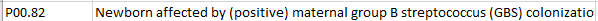 P03- Newborn affected by other complications of labor and delivery    --Newborn affected by breech delivery and extraction      --Newborn affected by other malpresentation, malposition and          disproportion during labor and delivery            -contracted pelvis            -persistent occipitoposterior            -transverse lie       --Newborn affected by forceps delivery       --Newborn affected by delivery by vacuum extractor       --Newborn affected by Cesarean delivery       --Newborn affected by precipitate delivery             -rapid second stage       -
--Newborn affected by abnormal uterine contractions         -hypertonic labor         -uterine inertia--Newborn affected by other specified complications of labor and delivery         -abnormality in fetal (intrauterine) heart rate or rhythm               before the onset of labor         -affected by abnormality in fetal (intrauterine) heart rate              or rhythm during labor         -affected by abnormality in fetal (intrauterine) heart rate               or rhythm, unspecified as to time of onset         -affected by complication of labor and delivery, unspecified
P04- Newborn affectedby noxious substances transmitted via placenta or breast milk    --Maternal anesthesia and analgesia in pregnancy, labor and           delivery            -newborn reactions from maternal opiates and tranquilizers              administered for a procedures during pregnancy or labor or delivery    --Maternal use of tobacco    --Maternal use of alcohol    --Maternal use of drugs of addiction             --maternal use of unspecified drugs of addiction             --maternal use of cocaine             --maternal use of hallucinogens             --maternal use of other drugs of addiction
--Maternal use of nutritional chemical substances    --Maternal exposure to environmental chemical substances    --Other maternal noxious substances             --maternal use of cannabis             --other maternal noxious substances    --Maternal noxious substance, unspecified
Coding Examples:1. Assign the codes for the following diagnosis:            Premature “crack” baby born in the hospital by cesarean            section to a mother dependent on cocaine.  The newborn            did not show signs of withdrawal.  Birth weight of 1,247g, 31            completed weeks of gestation, dehydration.Answer:  -Z38.01 Newborn (infant) (liveborn)(singleton), born in                hospital by cesarean               -P04.41 Newborn (infant) (liveborn) (singleton) affected by                 cocaine               -P07.14 Weight, 1000-2499 grams at birth (low)                -P0734- Premature, newborn, less than 37 completed weeks                -P74.1- Newborn (infant) (liveborn) (singleton), dehydrationRationale: There isn’t documentation of withdrawal
Example:A full-term female infant was born in the hospital by vaginal delivery. Her mother has been an alcoholic for many years and would not stop drinking during her pregnancy.  The baby was born with fetal alcohol syndrome and was placed in the NICU.  What diagnosis codes are assigned?Answer:    Z3800 Newborn born in hospital                 Q86.0 Syndrome, fetal alcohol (dysmorphic)Rationale: According to ICD-10-CM coding Guidelines, a code from                   Z38 is assigned as the principal/first listed diagnosis.                  There is an Excludes2 statement that refers to a possible use of                  code P04.-, However when code P04.3 (that with use of                  alcohol) is referenced, it specifically excludes that with fetal                  alcohol syndrome.
COVID-19 infection in NewbornFor a newborn that tests positive for COVID-19, assign code U07.1, COVID-19, and the appropriate codes for associatedmanifestation(s) in neonates/newborns in the absence of documentation indicating a specific type of transmission.For a newborn that tests positive for COVID-19 and the provider documents the condition was contracted in utero or during the birth process, assign codes P35.8, Other congenital viral diseases, and U07.1, COVID-19.
2022 Proposed Rule
New Diagnosis codes suggested
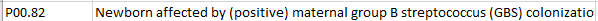 Thank you!gulzowr@ohsu.edurrgulzow@gmail.com